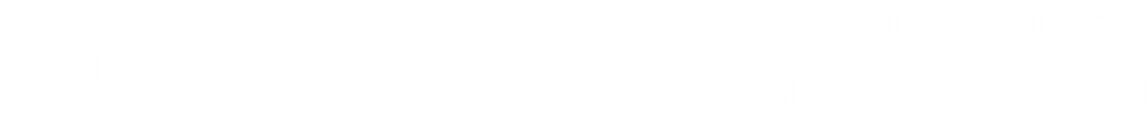 SI 2020 Economic Growth
Ufuk Akcigit, Francisco J. Buera, and David Lagakos, Organizers 
July 9-10, 2020 
Supported by the Ewing Marion Kauffman Foundation
On Zoom.us
Times in US EDT
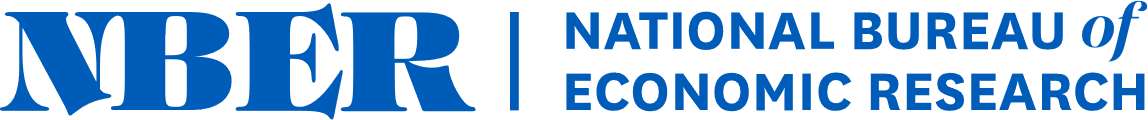 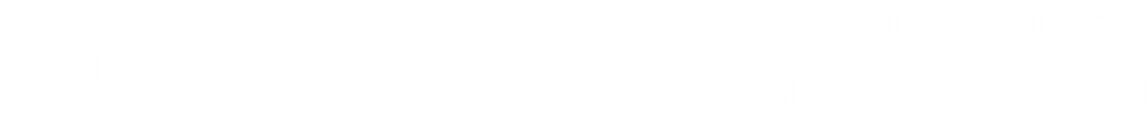 SI 2020 Economic Growth
Ufuk Akcigit, Francisco J. Buera, and David Lagakos, Organizers 
July 9-10, 2020 
Supported by the Ewing Marion Kauffman Foundation
On Zoom.us
Times in US EDT